Worldview in a Nutshell
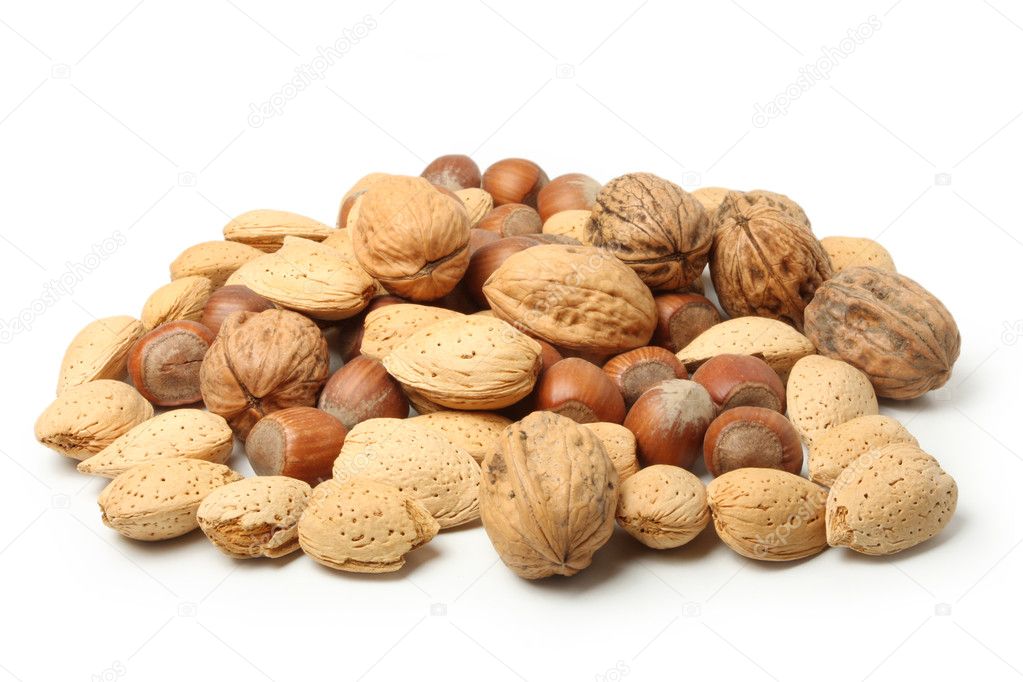 Katherine Gallagher for GoStrategic
Worldview:
the assumptions (or presuppositions) that we make that determine our view of reality.
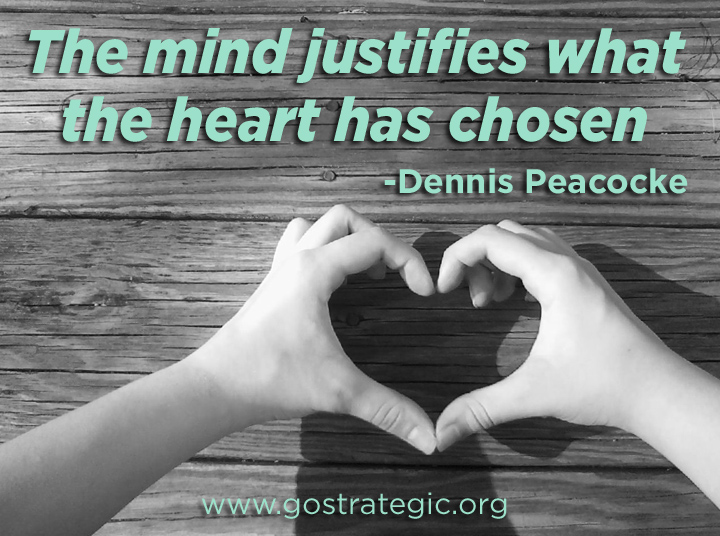 The 3 Root Presuppositions
The Nature of God
The Nature of Man
The Nature of Truth
The Worldview Journey
We begin our journey as those who are influenced (the lens of fallen human nature). Most people never move beyond being influenced.
The War for Worldview
Worldview is fought on three levels:

The presuppositional (heart)  personal
The evidential (mind) institutional
The applicational level (actions) cultural
The Worldview Process
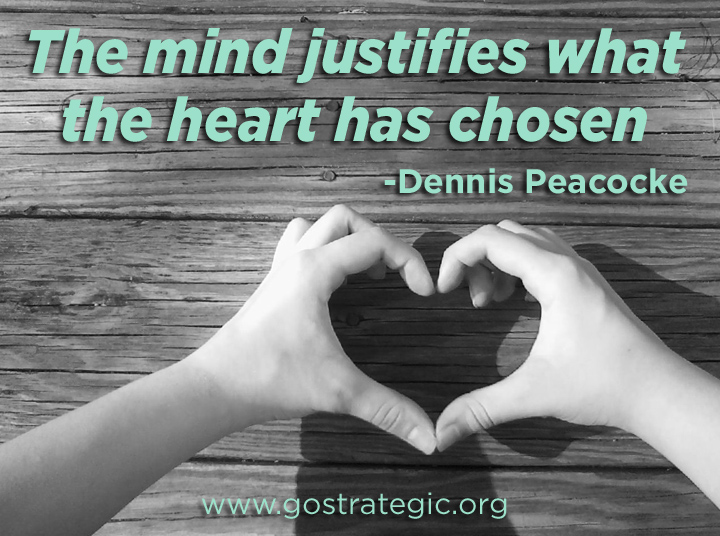